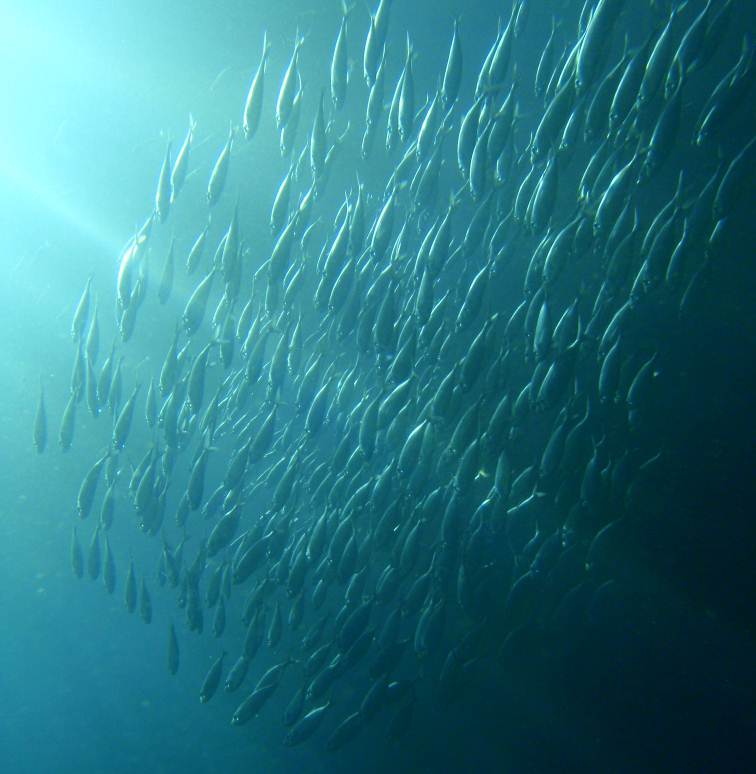 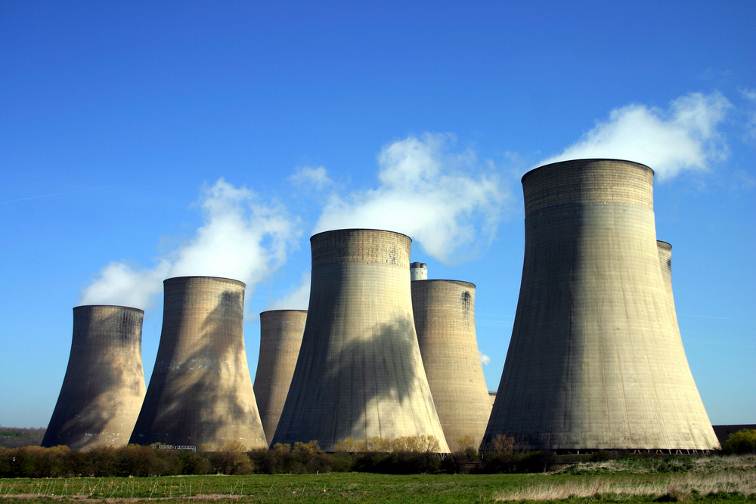 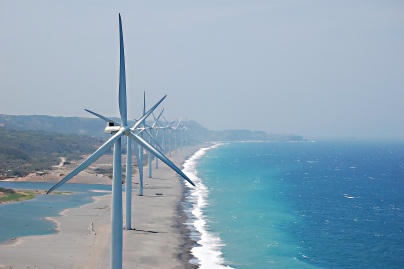 Sustainable Power – Unpacking the Buzz Word
Bengal Chamber of Commerce & Industry
August 30, 2014
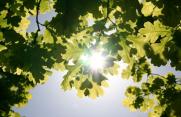 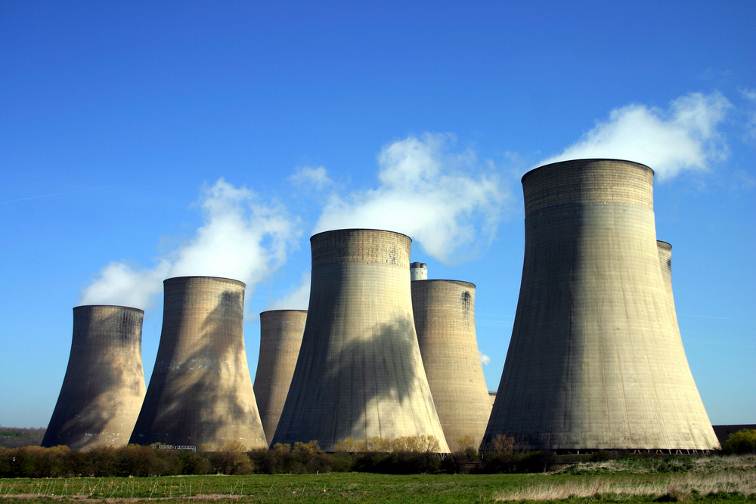 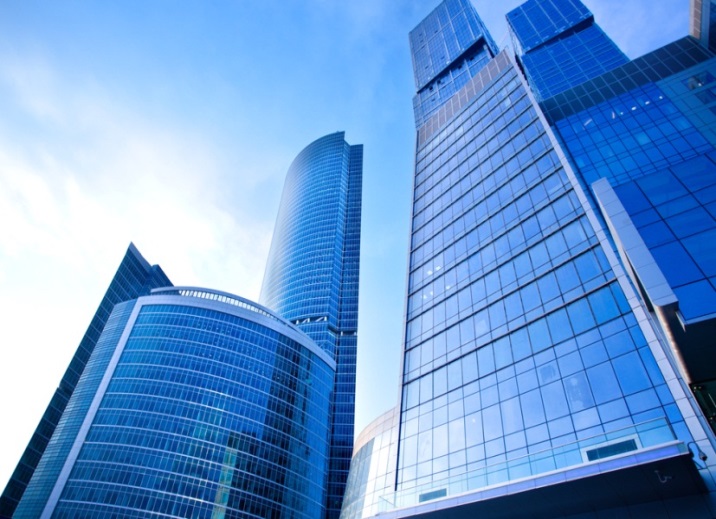 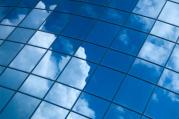 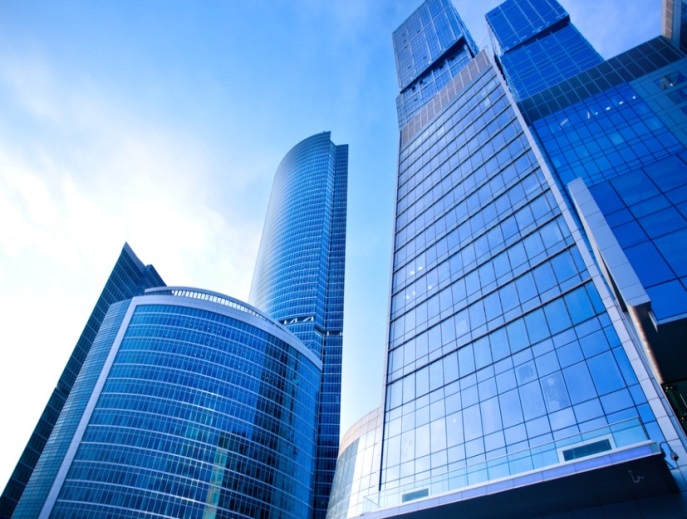 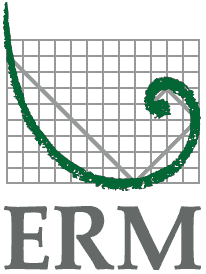 The world’s leading sustainability consultancy
India’s Growth & Energy Needs – Some Perspectives
Primary Energy consumption doubled from 1990 to 2012
3rd Largest Economy in terms of PPP
4th largest energy consumer in the world
Centre for energy demand shifting from OCED to Asia (India & China)
Critical need to promote energy security
For 9% GDP growth, energy supply needs to grow 4 – 5 times and generation capacity; 6-7 times
Ensuring sustainability in energy supply & use
Addressing soc. Dev.; H,S & E needs of the people
2
[Speaker Notes: EIA, 2014
From 441 KwH to 673 KwH (IEA, 2013)
No Ref
No Ref
Integrated Energy Policy, 2006]
India’s Power Sector – An Overview
Installed capacity stands at 2,28,721.73 MW in 2013 (Central Electricity Authority) - 77 times growth from 1st Five Year Plan period
Contribution in Installed capacity – State sector 40%; Private Sector 32%; Central 28% (Ministry of Power, 2013)
3
[Speaker Notes: Mode wise distribution of installed capacity – Points: (1) Coal is the largest, and growing rapidly; (2) Hydro has also grown but at a slower rate. Almost stagnant between 11th and 12th plan; (3) Renewables growing from 10th Plan Period.
Source: Ministry of Power, 2014]
India’s Power Sector – An Overview contd.
India: Power Generation by Fuel Source
BRICS: Power Generation by Fuel Source
4
[Speaker Notes: Key Takeaways:
Coal is overwhelmingly large as a source of power
Followed by Hydro
Other renewables catching up
Each country’s primary fuel source dependent on availability of the source in-country.]
India’s Power Sector – An Overview contd.
Distribution of Installed Capacity (Renewables)
Average Energy Deficit
5
[Speaker Notes: Key Takeaways:
Wind – largest source of renewables
Bio-gas & small hydro equally split
Solar, lowest but growing.
Average energy deficit (supply minus demand) is 9.84% and peak energy deficit (13.3%); Planning Commission, 2012]
Sustainable Power in the Indian Context
International focus equates sustainable power with renewable energy
Drivers – (i) reduce dependency on conventional hydrocarbons; (ii) promote “cleaner” fuel based energy sources
In the Indian context, such a simplistic view may not be the best option. Why?
6
[Speaker Notes: Higher comparative availability
Reliability of production
Lower capital costs
More assured
Wind and solar dependent on overall climatic conditions]
Sustainable Power in the Indian Context contd.
Therefore, in the Indian context, to be more than merely a buzz word sustainable power will perforce have to:
Be consciously de-linked from the preoccupation with the type of fuel source
Encompass a judicious mix of conventional sources and renewables
Understand and address the major challenges linked to each source
Lead to the meeting of India’s energy security needs
7
Sustainable Power in the Indian Context - Challenges
Land acquisition, resettlement and rehabilitation – the ‘curse of resources’

Social, environmental, health and safety issues

Regulatory impediments and weak governance

Infrastructure needs

Financial health of state power utilities
8
Sustainable Power in the Indian Context – Way Forward
Land acquisition, resettlement and rehabilitation
Free, prior, informed consent
Market valuation and payment of compensation as per LA Act at the minimum
Respect for customary rights, communal lands, religious and cultural heritage; especially of tribal and vulnerable communities
Innovative mechanisms to include impacted stakeholders as partners in projects
Addressing regulatory hurdles and governance issues
Streamline regulatory processes and ensure time bound clearances
Automatic approvals in case of failure by state to provide verdict on time
Transparency & fairness in decision making and availability of information
9
Sustainable Power in the Indian Context – Way Forward contd.
Social, Environmental, Health & Safety Issues
Compulsory EIAs and SIAs; preferably Cumulative Impact Assessment (CIAs) for all power development projects – draft separate guidelines if required for renewables
Create and enforce guidelines for phasing out and disposal of out dated equipment
Link community interventions and investments to mitigate project impacts (via CSR)
Creation of a nation wide database of large power projects, identified impacts and mitigation of the same
10
Thank You
11